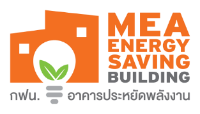 กฎกติกาในการประเมินผลประหยัด
ดำรงค์ บัวยอม
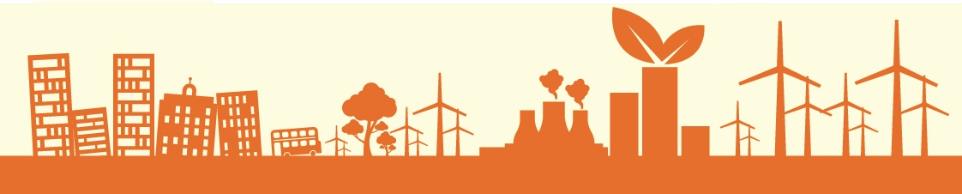 1
โครงการส่งเสริมการปรับปรุงประสิทธิภาพการใช้พลังงานในอาคารMEA Energy Saving Building
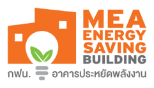 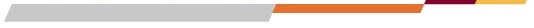 1.1 มาตรการอะไรที่เข้าข่ายพิจารณา
ต้องเป็นมาตรการที่วัดผลประหยัดได้  ทั้งลงทุน และไม่ลงทุน และดำเนินการในอาคารที่นำเสนอ
มาตรการเนื่องมาจากพฤติกรรม  การรณรงค์จะไม่ได้พิจารณาในหมวดนี้
1.2 ต้องดำเนินมาตรการเมื่อใด
ต้องดำเนินการหลังการแจ้งมายังโครงการ มาตรการที่ดำเนินการก่อน จะไม่ได้รับการพิจารณา  หรือปริมาณที่ทำไปก่อนจะไม่พิจารณา
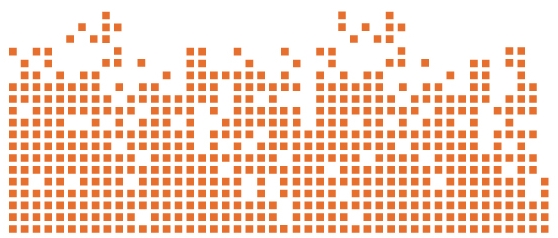 2
โครงการส่งเสริมการปรับปรุงประสิทธิภาพการใช้พลังงานในอาคารMEA Energy Saving Building
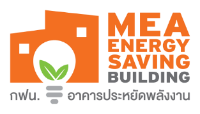 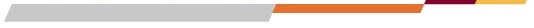 1.3 ผลประหยัดประเมินในช่วงเวลาเท่าใด
ประเมินในระยะเวลา 1 ปี ไม่ว่าจะติดตั้งแล้วเสร็จช่วงใดของปี
1.4 คิดร้อยละของผลประหยัดเทียบกับอะไร
ผลประหยัดรวมของทุกมาตรการ เทียบกับการใช้ไฟฟ้ารวมของอาคารในรอบ 1 ปี เป็นร้อยละ
1.5 หากยกเลิกมาตรการ หลังยื่นแผนจะเป็นอย่างไร
ไม่คิดผลประหยัดสำหรับมาตรการนั้น
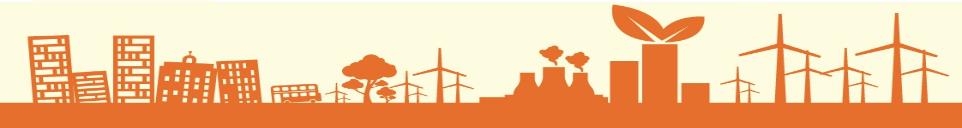 3
โครงการส่งเสริมการปรับปรุงประสิทธิภาพการใช้พลังงานในอาคารMEA Energy Saving Building
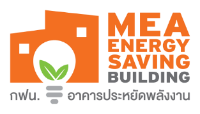 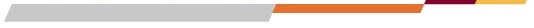 1.6 หากตรวจวัดผลไม่ทันในระยะเวลา จะเป็นอย่างไร
ไม่คิดผลประหยัดสำหรับมาตรการนั้น
4